NEURAL
ENGINEERING 
DATA 
CONSORTIUM
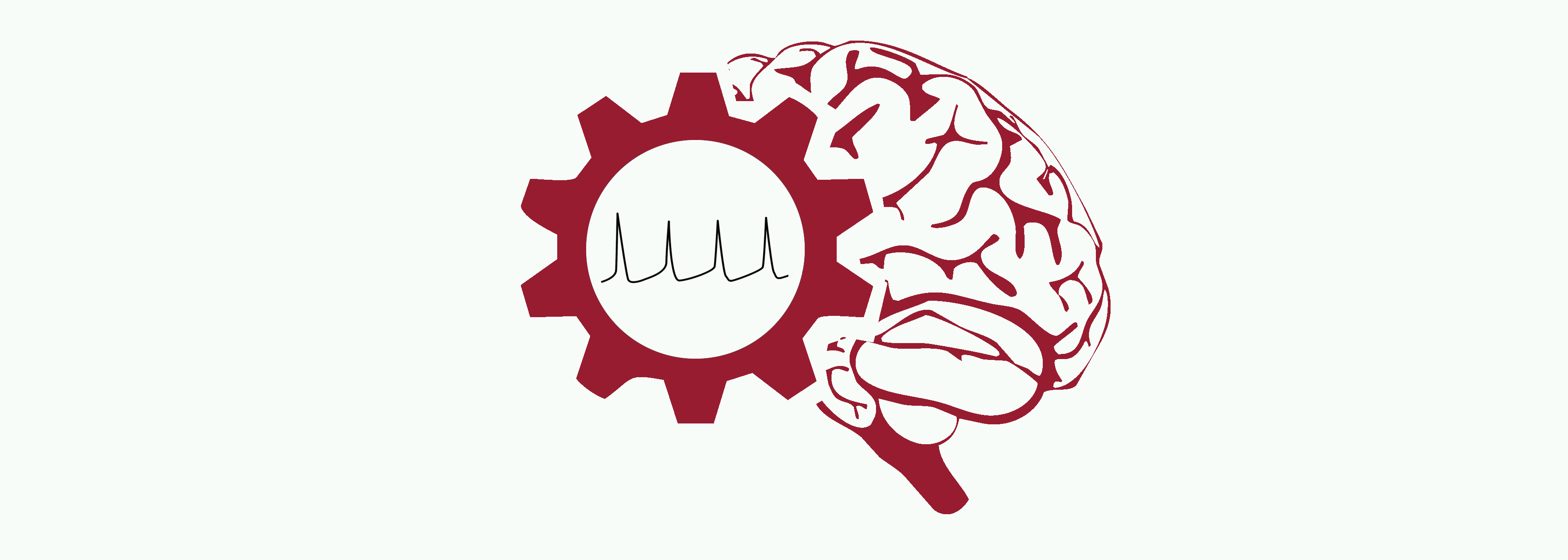